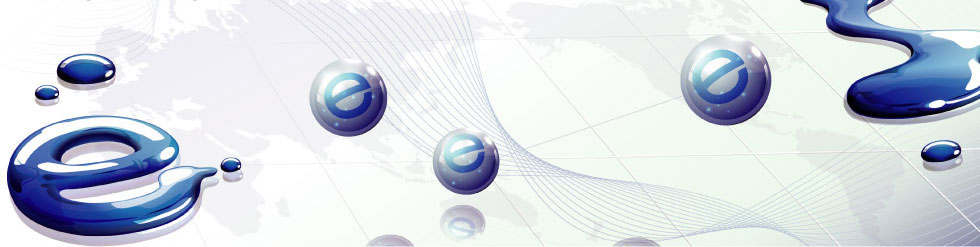 青年教师大赛
广东省第五届高校（高职）青年教师教学大赛
网络营销
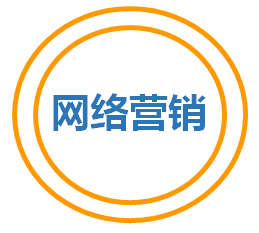 项目索引
建设网络营销平台
05
创建网络营销导向型企业
实施网络营销组合策略
01
06
开展网络市场调研
开展企业网络推广
02
07
分析网络营销目标市场
创意网络营销策划
03
08
制定网络营销战略与计划
管理网络营销活动
04
09
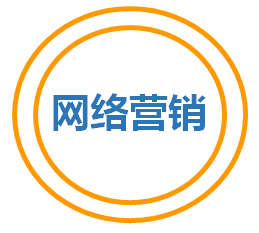 项目八
创意网络营销策划
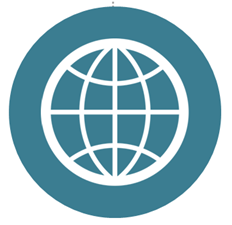 高等教育出版社
项目八
创意网络营销策划
.
知识目标
能力目标
1.培养网络营销策划的创意能力
2.培养撰写网络营销策划方案的能力
1.理解网络营销策划的基本知识；
2.熟悉网络营销策划的步骤；
3.学会网络营销策划方案的设计。
.
素质目标
提高分析问题和解决问题的能力
项目八
创意网络营销策划
.
Step 03
任务8.3 
撰写网络营销策划书
Step 02
任务8.2 
熟悉网络营销策划步骤
Step 01
任务8.1 
认知网络营销策划
【任务导入】
任务8.1   认知网络营销策划
星巴克“自然醒”闹钟活动的网络策划
01
【任务导入】
星巴克“自然醒”闹钟活动的网络策划
微信无疑是如今最火的移动社交应用，星巴克一直走在科技与时尚的前沿，自然要在微信这个新兴平台中进行尝试。2013年9月，星巴克在其微信中推出“自然醒”活动：在微信中加“星巴克中国”为好友，只需发送一个表情符号，星巴克将即时回复你的心情，即刻享有星巴克《自然醒》音乐专辑，获得专为您心情调配的曲目，感受自然醒的超能力，和星巴克一同点燃生活的热情和灵感。见图8-1。这种创新式的互动推广获得了消费者的喜爱。之后星巴克又推出“星巴克闹钟”活动，以配合早餐系列新品上市。下载星巴克APP，按下闹钟后一小时内到达星巴克门店，即可在正价购买饮料的同时，享受早餐食品半价的优惠。一经推出，便受到了广大星巴克粉丝和手机用户的青睐，并在微博上被大力推荐和分享。
       星巴克的策划思路更多的是和网友互动交流，通过打造创新新颖的活动内容、交流内容吸引网友的关注。星巴克始终秉承“连接彼此”的企业文化内涵，促进人们之间真诚地交流，并随时随地带来美好生活新体验和“星”乐趣。闹钟的活动让消费者可以真实享受到折扣，使得消费者真正获益，从而获得消费者的持续关注。
 资料来源：亿邦动力网
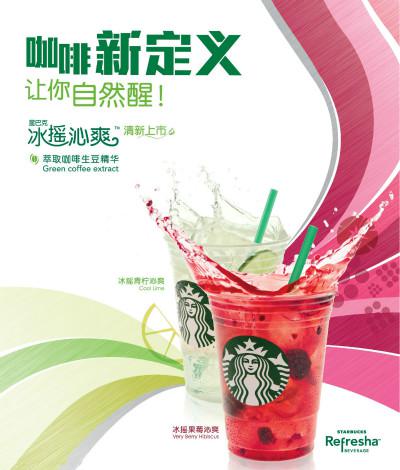 【智慧引言】
网络营销企业要赢得商战胜利，就要讲究战略战术，讲究策划与谋略。网络营销策划是一项复杂的系统工程。要做好企业的网络营销策划工作，首先要在思想上高度重视，充分认识，准确把握；其次，要将网络营销知识渗透到企业的每位员工，为企业营销策划提供理论指导，自然主动地去思考营销策划，以推动企业营销策划的发展。同时，策划者要认真对待、细致研究、周密计划、妥善安排、有序地进行营销策划。这样企业才能做好网络营销策划工作，才能保证企业各项活动正常、顺利的开展。
【学习指南】
任务8.1   创意网络营销策划
8.1.1
8.1.2
网络营销策划概述
网络营销策划的原则
8.1.3
网络营销策划的作用
任务8.1
8.1.1   网络营销策划概述
性质
从属于企业营销战略计划和企业总体战略计划。
网络营销策划是企业在特定的网络营销环境和条件下，为达到一定的营销目标而制定的综合性、具体性的网络营销策略和活动计划。
种类
-从时间上看，可分为长期策划和短期策划
-从内容上看，可分为单项策划和整体策划
任务8.1
HUANXIANG PPT
单击此处添加标题文本内容
8.1.1   网络营销策划概述
在此添加关键字
Lorem ipsum dolor sit amet, consectetuer adipiscing elit. Maecenas porttitor congue massa.
针对性原则
系统性原则
网络营销策划原则
亲近性原则
创新性原则
操作性原则
灵活性原则
经济性原则
保密性原则
【知识链接】
雕爷牛腩，互联网思维
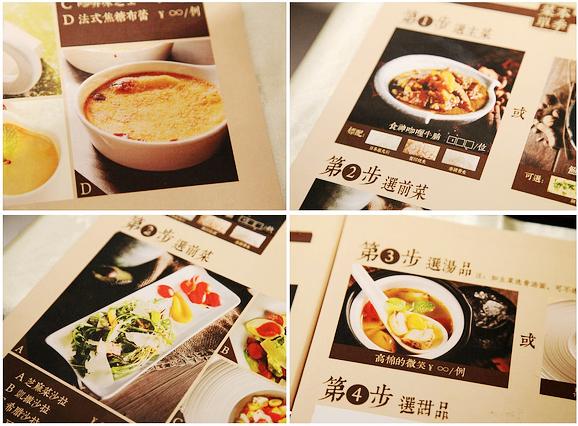 【拓展思考】
说起小米，大家一定不会陌生。小米公司是2010年4月份成立的年轻公司，logo如图8-3所示，他的第一款手机是2011年8月发布的。创业不到4年时间，年销售额做到280亿元人民币，公司估值已超过100亿美元。更令人不解的是，小米几乎“零投入”的营销模式，通过论坛、微博、微信等社会化营销模式的策划，凝聚起粉丝的力量，把小米快速打造为“知名品牌”。
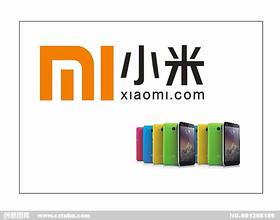 讨论
网络营销策划对小米的重要性体现在哪些方面？
【任务导入】
任务8.2   熟悉网络营销策划步骤
海飞丝巴西实力挑战赛的策划
02
【任务导入】
海飞丝巴西实力挑战赛的策划
项目背景：老化品牌怎样迎合年轻一代，社会化方式下如何进行体育营销
       海飞丝作为全球老牌洗发水品牌之一，随着近几年竞争对手的持续发力，洗发水市场的不断细分，海飞丝如今面临着品牌老化的问题。为紧跟时代迎合年轻消费者，海飞丝借力娱乐、运动、游戏等方面持续传播品牌“实力”理念，用社会化的方式与消费者进行沟通。继2012年与娱乐节目中国达人秀合作的“海飞丝实力擂台”，以及2013年结合NBA推出的“海飞丝NBA实力训练营”之后，今年海飞丝携手巴西世界杯，继续将游戏化的体育营销进行到底。
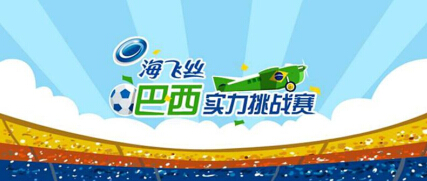 思考与挑战：Big idea消除"代沟"，"父辈"品牌如何再次年轻
作为一个受众概念中的"父辈级"品牌，传播过程中将面临不小的挑战：
1.新品层出不穷、竞品不断挑战，海飞丝日益"老化"，如何使品牌重新年轻；
2.围绕世界杯，各路品牌传播idea层出不穷，怎么脱颖而出？
3.如何利用年轻人喜欢的方式与他们建立联系，如何通过更加Social的方式传达品牌的年轻化与"实力"理念。
【任务导入】
海飞丝巴西实力挑战赛的策划
目标：
1.利用年轻人喜欢的方式与他们建立联系，并传达品牌的年轻化与"实力"理念。
2.拓展年轻男性用户市场，继续提升销量。 
目标群体：
18岁-30岁的新新人类，他们是网络化和移动化的一代，热爱运动，喜欢自由，排斥被动接触广告，又乐于尝试和分享新鲜有趣的事物。
策略与应对：助力世界杯，极致化游戏体验步步为"赢"
针对目标群体特征，结合当时话题十足的世界杯，制定"打造极致化的游戏体验--提供极具诱惑的众筹大奖--引流电商促进产品销售"三步策略。
执行过程：
    1.打造极致化游戏体验--三款世界杯挑战赛小游戏，引发互动狂潮
  ⑴打造三款"轻参与、重传播"的世界杯挑战赛小游戏，让你嗨到停不下来；配合病毒性的传播文案，使游戏在社会化平台上迅速蔓延传播。
游戏1  过得去算你NB：玩家化身足球运动员连续过人，获得相应积分。
游戏2  传你妹：玩家操纵运动员传球，突破阻碍后获得丰厚积分奖励。
游戏3  是男人就射60秒：玩家可选择"攻""守"角色，成为前锋或者门将，射出完美曲线。
三款游戏在微博、微信平台疯狂传播，一度风靡手游界，成为网民最爱玩的世界杯游戏。
【任务导入】
海飞丝巴西实力挑战赛的策划
目标：
1.利用年轻人喜欢的方式与他们建立联系，并传达品牌的年轻化与"实力"理念。
2.拓展年轻男性用户市场，继续提升销量。 
目标群体：
18岁-30岁的新新人类，他们是网络化和移动化的一代，热爱运动，喜欢自由，排斥被动接触广告，又乐于尝试和分享新鲜有趣的事物。
策略与应对：助力世界杯，极致化游戏体验步步为"赢"
针对目标群体特征，结合当时话题十足的世界杯，制定"打造极致化的游戏体验--提供极具诱惑的众筹大奖--引流电商促进产品销售"三步策略。
执行过程：
    1.打造极致化游戏体验--三款世界杯挑战赛小游戏，引发互动狂潮
  ⑴打造三款"轻参与、重传播"的世界杯挑战赛小游戏，让你嗨到停不下来；配合病毒性的传播文案，使游戏在社会化平台上迅速蔓延传播。
游戏1  过得去算你NB：玩家化身足球运动员连续过人，获得相应积分。
游戏2  传你妹：玩家操纵运动员传球，突破阻碍后获得丰厚积分奖励。
游戏3  是男人就射60秒：玩家可选择"攻""守"角色，成为前锋或者门将，射出完美曲线。
三款游戏在微博、微信平台疯狂传播，一度风靡手游界，成为网民最爱玩的世界杯游戏。
【任务导入】
海飞丝巴西实力挑战赛的策划
⑵KOL传播：结合不同类型的KOL资源，不同纬度传播足球游戏，覆盖不同层级的游戏人群。
 ⑶30家BBS+5个wiki，吸引更多网友参与，黄海波热点事件植入足球游戏，帖子引发热议，进入天涯娱乐推荐板块。
   2.众筹大奖，圆梦世界杯--深入传到品牌"实力"理念，转化购买欲。
 ⑴游戏的同时引导用户参与众筹互动，不仅让用户在虚拟世界体验世界杯，还能亲身体验世界杯盛况，游戏中的道具都可以连接到电商平台，并且三大平台设立"圆梦世界杯"基金，向受众发起众筹活动。
 ⑵最终筹集的资金将会送游戏选出的五位幸运球迷圆梦巴西世界杯。
3.引流电商促进销售--热潮引流电商，提升品牌认知度转化销售。
用户在参与众筹活动时获得电商海飞丝产品优惠券，刺激购买，形成销售闭环。
创新价值点：
结合当下火热的世界杯，制定了打造极致化的游戏体验，3款游戏在微博微信平台病毒式的扩散开来，并促使消费者在游戏互动体验中引流至电商平台，深入传播海飞丝品牌"实力"理念，促进消费者购买欲。
效果：
 1.在短短1个月之内，海飞丝整个战役用户参与量达到6400000
 2.并获得1亿8千万品牌印象，产品当季销售再创新高。 
资料来源：搜狐网
【智慧引言】
网络营销策划活动贯穿于网络营销活动的全过程，常常体现为组合型或系列化活动。所有的目标都要贯彻到全部业务环节中去。各种战术、各种策略都要协调一致，服从于统一的产品形象、企业形象以及营销战略。任何优秀的策划，都需要一个必要的执行过程，才能显示它的效果，计划方案一步一步地完成，在执行过程中要检测执行时间、执行进展、执行速度和执行效果等情况，以确保营销策划达到预期效果。
【学习指南】
任务8.2    熟悉网络营销策划步骤
8.2.1
8.2.2
网络营销策划过程
网络营销策划实施步骤
任务8.2
任务8.2.1    网络营销策划过程
1.界定问题与明确主题
2.收集信息与分析资料
3.方案设计与选点试行
4.方案实施与效果测评
⑴ 确定目标。
⑵ 产生创意。
⑶ 论证与选点试行。
⑷ 撰写策划书。
【拓展思考】
讨论
如果你即将进行网络营销策划，你的工作重点在哪里？为什么？
任务8.2
任务8.2.2    网络营销策划实施步骤
网站策略
产品策略
价格策略
渠道策略
促销策略
明确目的
01
05
策略运用
网络企业现状
竞争形势
企业用户
宏观环境因素
02
06
分析情况
战术方案
03
07
预测效益
综合比较
04
确立目标
08
控制措施
09
撰写文案
【知识链接】
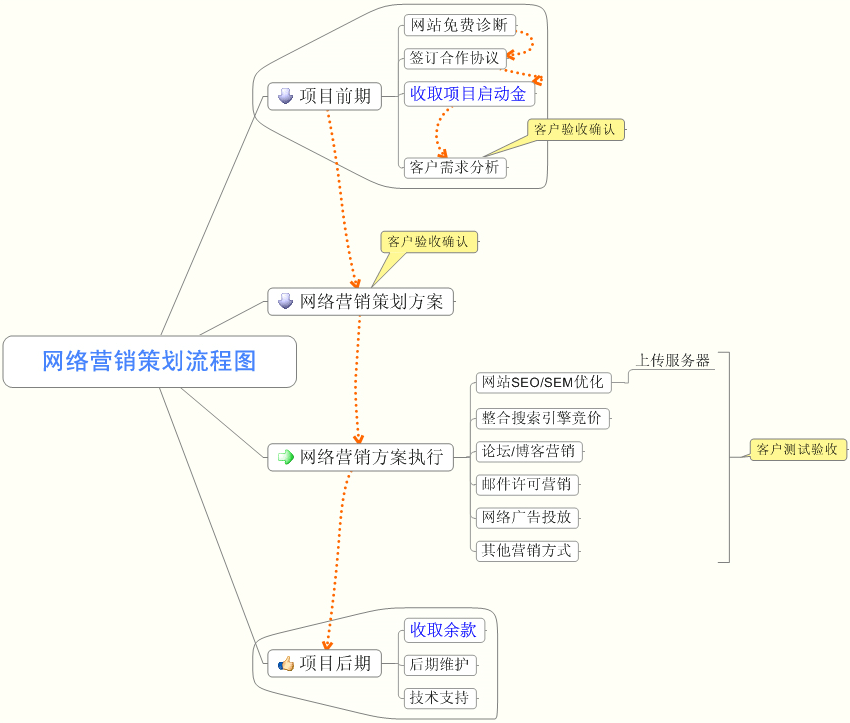 网络营销策划流程
【智慧引言】
任何一个网络营销企业都有具体的业务环节，策划是针对这些具体业务提出的基本原则和战略指导，是对将要开始的经营活动的预先谋划与部署。如果没有策划，网络营销企业的经营活动的各个环节就是分裂的，各部门就会各自为战，在战略与战术的配合上难免出现不和谐，整体效果也将难以把握。作为策划结果的策划方案，具体表现为详尽、周全的计划书，而不是关于经营活动的大致方针和纲领性意见，因此其指导作用是具体而又切实的。
【学习指南】
任务8.3    撰写网络营销策划书
8.3.1
8.3.2
网络营销策划书的撰写
网络营销策划书范例
任务8.3
HUANXIANG PPT
单击此处添加标题文本内容
8.3.1    网络营销策划书的撰写
（1）企业现状及网络营销环境状况分析
（2）网络营销市场机会与问题分析
（3）网络营销目标
（4）网络营销战略
（5）具体行动方案
（6）策划方案各项费用预算
（7）方案调整
（8）预期收益及风险评估
4.正文部分
1.封面
2.目录
5.参考资料
3.前言及策划摘要
6.注意事项
【知识链接】
2014年中国互联网经典网络营销创意
案例一：百度——线下事件线上营销：“Hi，约吗?”
案例二：滴滴打车——有钱任性
案例三：魅族MX4——一次非典型营销
案例四：小米——“神文案”
案例五：阿里巴巴——一堂社会化营销课
【知识链接】
2014年中国互联网经典网络营销创意
案例一：百度——线下事件线上营销：“Hi，约吗?”
九月，在西半球的iPhone6以“比更大还更大”的姿态刷屏互联网时，东半球的百度输入法也首度打出了“更懂你的表达，以及你的iPhone”的概念，掀起了一场“懂你”风潮。连全民老公王思聪也加入其中，发微博力挺百度，因此百度输入法又被称为“王思聪同款输入法“。同时，百度输入法iPhone版还作为中国第一个亮相纽约时代广场的移动互联网产品， 其面向全球华人邀约的线下广告文案：”Hi，约吗?“一时成为10月份流行一时的网络流行语，并引发大量网友的热议和跟风热潮。百度输入法利用纽约时代广场广告的线下事件，营造线上营销的案例，还得到1号店等诸多以营销见长的企业跟风模仿，可谓2014年非常抢眼的互联网营销事件。
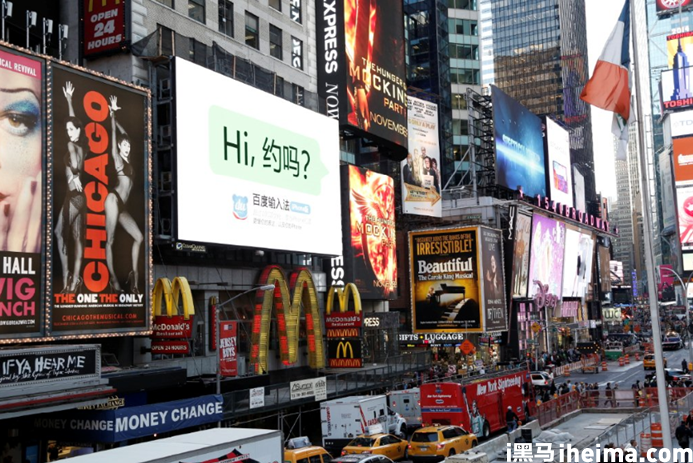 【知识链接】
2014年中国互联网经典网络营销创意
案例二：滴滴打车——有钱任性
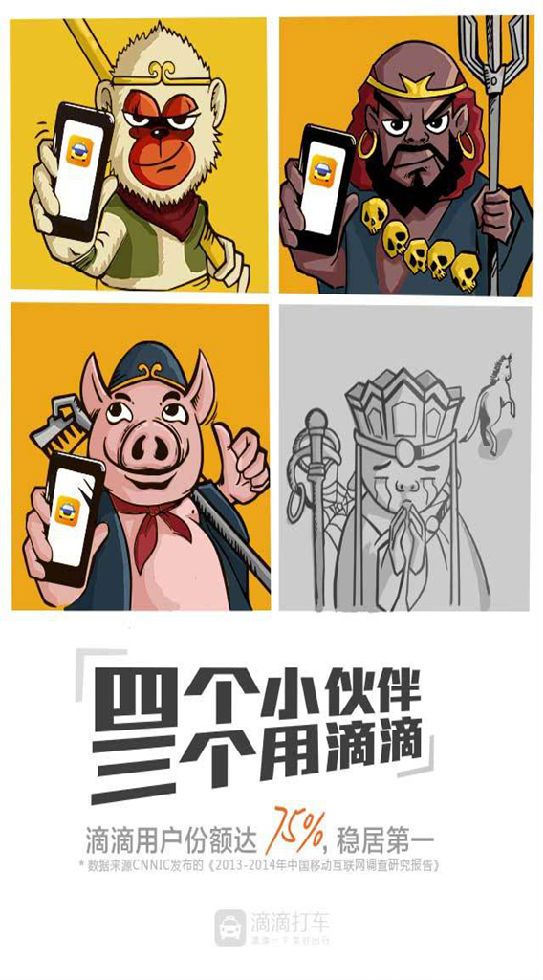 微信的滴滴打车投入10亿巨额补贴打起营销战，众多中小规模的打车软件纷纷落马。滴滴打车与微信支付合作已经启动第三轮营销，不仅将立减的金额从5元涨回到了10元，并推出了新用户首单立减15元的优惠，而且在今年的情人节、感恩节等节日里发出大数量红包，后又推出“四个小伙伴三个用滴滴”等一系列营销手段。着实实惠了价格战中的乘客和司机，用户活跃度高居不下。
【知识链接】
2014年中国互联网经典网络营销创意
案例三：魅族MX4——一次非典型营销
魅族变了。一改以前营销的弱势，以“自黑”的营销路数拿到了当日百度搜索风云榜 Top1。在微博平台，魅族科技#2014魅族新品发布会#、#魅族MX4#两大话题累计7亿阅读量。发布会开始仅40分钟，两个话题就成功占据微博话题排行榜榜首，包揽综合热搜榜冠亚军。魅族首次在百度贴吧直播的新品发布会，当天仅图文直播贴已获得超过862万关注量。从预热时的悬念营销，到发布会全程不忘对竞争对手的挖苦揶揄，“自黑”、“制造负面舆论”的做法当然并非魅族首创，魅族的非典型在于其将自黑和负面当作重要武器来用，并通过对信息、时间点和尺度的良好拿捏，赢得了足量关注，并最终取得良好效果。
【知识链接】
2014年中国互联网经典网络营销创意
案例四：小米——“神文案”
小米在产品的文案策划和画面表达上有两个要求：一要直接，讲大白话，让用户一听就明白;二要切中要害，可感知，能打动用户。三个经典案例：“小米手机就是快”、“小米活塞耳机”和“小米移动电源，10400毫安时，69元”。广告的信息输出是需要编码的，到消费者那里需要解码，然后中间会有干扰和耗损，所以最有效的是编码简单，解码直接，保真度最高。
【知识链接】
2014年中国互联网经典网络营销创意
案例五：阿里巴巴——一堂社会化营销课
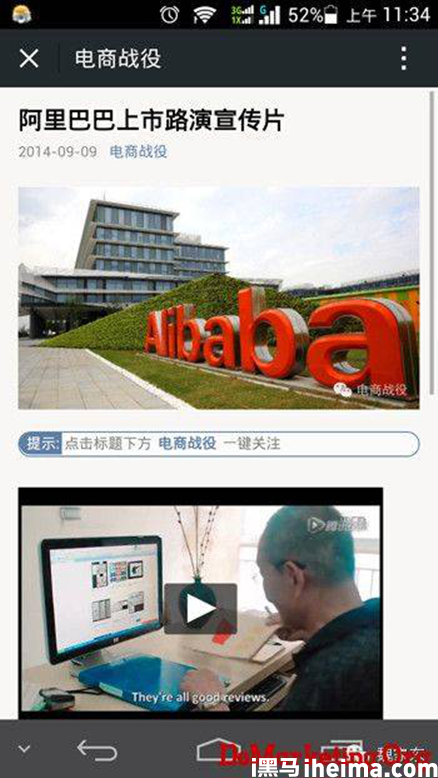 阿里巴巴上市前，不论《阿里巴巴上市路演宣传片》在微信中的传播分分钟破10万阅读量，还是马云用一口流利的英语告诉大家阿里巴巴是什么，都不出意外的博得一片满堂喝彩。另外还有《阿里巴巴美国路演PPT》和《阿里致投资者的信说了啥?》这样的内容从“探秘”、“内幕”的角度展开，吸引力还是有的，你看到会不会看看阿里到底说了什么呢?这就是在上市过程中的重要传播节点。简单总结如下：首先，明暗线传播互补;另外，注重关键意见领袖;最后，注意传播调性。
任务8.3
HUANXIANG PPT
单击此处添加标题文本内容
8.3.2   网络营销策划书范例
某化妆品公司网络营销策划方案（正文部分）

第一部分：化妆品市场调研
一、总体认识
中国美妆业是一个朝阳产业！《2005年中国化妆品行业研究咨询报告》显示：国内人均化妆品消费从1980年的0.2元，增长到1998年的16元，再到2005年的27元，我国化妆品行业已经进入新的里程，今后几年化妆品市场的销售额将以年平均12.9%左右的速度增长，这种增长幅度显然大于经济速度，到2010年我国美妆产业将达到3600亿的销售额。随着人们生活水平的提高，人们的审美观也有了很大的改变，对自己的形象的要求也越来越高，所以化妆品在世界上有很大的市场和发展前景。
    二、市场前景
（一）化妆用品空前增长、财富空间无限扩大
1.尽管中国美妆市场展现了相当诱人的利润空间，然而到目前为止，化妆品的销售渠道还限于两种传统模式：百货公司专柜和超市。百货公司品牌知名度高、产品多，但价格高，主要面向中、高端消费群体；超市化妆品主要面向中、低端消费群体，虽然价格低，但品种少，质量也难以保障。以上两者都已经远远满足不了当今消费需求的多层次变化。
任务8.3
HUANXIANG PPT
单击此处添加标题文本内容
8.3.2   网络营销策划书范例
2.目前市面上各种品牌的化妆品竞争激烈，无论进口或国产的、老牌或新生派的、高中档或低档的化妆品纷纷使出浑身解数，极力倡导新的护肤方法与妆色之道，推陈出新，不断制造新的消费热点，积极挖掘新的消费潜力。可谓花样层出不穷，名目种类繁多。为了比较，分析，思考，讨论，女性消费者累坏了身体，折磨着思维。因此，市场上急需一种全新的化妆品销售渠道打破传统销售模式。让消费者从此不再为了买不同的化妆品牌及各式各样的美容用具而费心地在各商店间穿梭奔走了。
（二）调查分析
我国的化妆品市场现状
1.供应厂家增加，随着中国加入世贸，很多重量级的公司不仅以雄厚的资金进入，更以高超娴熟的市场营销理论、市场战略进入，以化妆品为例，世界化妆品一流企业欧莱雅以染发剂进入中国，一二年后闪电般收购“小护士”、“羽西”，开始了市场布局。市场竞争的特点，从单一的产品逐渐延伸到组织、战略的整体性层面。
2.消费者消费意识增强，消费者的产品知识、法律知识成熟，以前对消费者屡屡见效的销售手段出现边际效应的递减。
3.资讯泛滥，传播成本增加，传播效果下降，以前那种“广告一响，黄金万两”的好事逐渐成为过去，品牌理性凸显出来。
任务8.3
HUANXIANG PPT
单击此处添加标题文本内容
8.3.2   网络营销策划书范例
三、调查总结
有权威机构做过统计，经济越发达的国家，市场中的保洁产品和美容产品越多，而且销售量每年都呈明显上升趋势。目前国内人均化妆品消费仅20-30元人民币，而世界人均消费水平则为35-70美元，可以看出，我国化妆品消费水平明显偏低。然而，随着人民生活消费理念的更新，我们欣喜地看到，无论是全天候的媒介广告轰炸，还是商业地段被这些产品不断蚕食的地盘，都不难看出消费者的消费趋向。我国化妆品消费需求市场正展现其无限潜力，是中国国内消费品发展最猛、增幅最快、冲击力最强的商品！中国市场已经成为世界化妆品市场成长最快的一块蛋糕。化妆品也以其必需品、消耗品、高附加值商品的特性造就了一批又一批成功人士！

第二部分：目标市场定位
一、某化妆品公司商品展示：
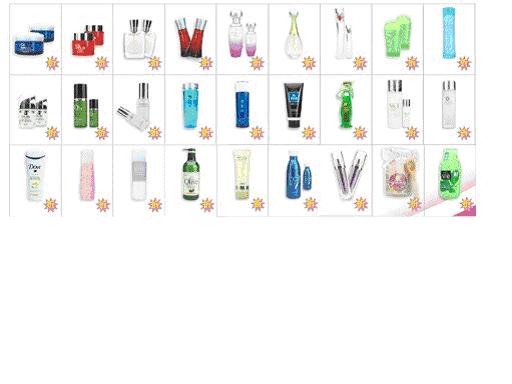 任务8.3
HUANXIANG PPT
单击此处添加标题文本内容
8.3.2   网络营销策划书范例
二、产品定位：
通过以上对国内市场行业状况的分析，在整个国际上化妆品零售网点仍掌全球分销网络的大权，其销售额约占全球化妆品总销售额的32%，像Sephora那样的化妆精品专卖店，和通过因特网销售的化妆品直销店的发展，将会在未来几年内对化妆品零售经销点的平衡分布产生巨大的影响。某化妆品公司将产品定位于，引领时尚类和优质服务类。直销国际各大品牌化妆品，如：CD、SK-Ⅱ、欧莱雅、资生堂；并为客户提供满意的增值护理服务，来带动产品的销售。
三、营销对象定位：
某化妆品公司将产品销售对象定位于具有高收入，能够承受高消费的女性。

第三部分：网站建设及规划
一、网站建设目的及功能定位
某化妆品公司网站的建设目标是：建成优秀的化妆品类专业网站，展示我公司形象，在网站建设的基础上通过因特网的便捷性和资源的共享性等一系列特点扬长补短，进行化妆品的直销。
任务8.3
HUANXIANG PPT
单击此处添加标题文本内容
8.3.2   网络营销策划书范例
表8-1 某化妆品公司网站规划栏目
二、网站维护
  某化妆品公司网站采用了自动更新系统，对于需要经常更新的栏目击者均有后台管理界面，中心工作人员在接受简单培训之后，即可进行日常的更新管理工作。此外，专业技术人员对于网站和在线办公系统在目常使用当中出现的问题将作及时跟踪，及时发现，及时维护，确保网站在线办公系统的正常运转。对于网站在系统结构上的修改或改版，专业技术开发人员也可根据公司的要求进行调整，以求网站能够很好的为本公司服务。
任务8.3
HUANXIANG PPT
单击此处添加标题文本内容
8.3.2   网络营销策划书范例
三、网站发布与推广
     公司为中心网站提供推广服务，使网站能更快更好的展现在广大网民面前，同时为中心寻求潜在的业务关系资源。
表8-2 某化妆品公司网站推广方式
任务8.3
HUANXIANG PPT
单击此处添加标题文本内容
8.3.2   网络营销策划书范例
四、费用明细
                                   表8-3 某化妆品公司网站制作费用明细
任务8.3
HUANXIANG PPT
单击此处添加标题文本内容
8.3.2   网络营销策划书范例
第四部分：网络营销策略
  一、产品品牌策略
       某化妆品公司是一家直销化妆品的公司，公司的产品主要是：化妆品的销售；对顾客（会员）提供额外的美容增值服务。从化妆品竞争环境而言，化妆品的销售现在是三国鼎立，洋品牌、合资品牌、内资品牌三分天下的局面。但无论哪类品牌在科技创新、新品开发、销售渠道、价格策略、促销手段等营销组合方面都各显神通，竞争几乎白热化。在如此竞争环境下要想将一个品牌尽量经营维护且最大化地延长品牌生命周期，就不是仅重视以上所列营销组合所能解决的了的。还必须重视产品的附加价值——服务的重要性。
        因为某化妆品公司直销的是国际各大品牌化妆品，在知名度和美誉度上有着很好的影响力。而且，通过网上直销，能够降低成本并且易管理。某化妆品公司在价格上就可以比传统的销售价格略低，在价格上占一定的优势。但价格优势并不是某化妆品公司最重要的品牌策略。某化妆品公司的经营理念是服务营销。即经营者站在消费者的角度提供专业咨询、心理满足、购买方便、使用指导、使用价值跟踪等营销行为的准终结环节，目的就是增加商品的使用价值。为了更完善的开展某化妆品公司的服务营销，某化妆品公司将在上海，北京，深圳三地建立美容沙龙，为公司的顾客提供专业美容咨询、新化妆时尚信息、专业护肤服务等。并建立客户档案，便于形成顾客群。
任务8.3
HUANXIANG PPT
单击此处添加标题文本内容
8.3.2   网络营销策划书范例
二、域名品牌策略
   在域名品牌建设中，策略是使客户容易记忆，方便搜索。设置一个英文域名和一个中文域名。
 三、网站品牌策略
  网站是开展网络营销的大本营，网站品牌的建设是建立网络品牌、开展网上生存空间的重要内容，是开展电子商务的基础，某化妆品公司的服务和产品基本上是通过网站来表现的。网站建设分布之后，网络营销的重要任务就是要对网站品牌加以建设，其本质就是对某化妆品公司的网站加以推广，让更多的人了解某化妆品公司的网站，发掘出公司潜在的顾客。为了做好网站品牌这样一个具有长期，远大意义的工作，某化妆品公司做如下的策划以方便网站品牌建设的进行：
   1.行业链接。行业链接是某化妆品公司网站推广的重要的方式，它是网站推广的一项重要的工作其目的有以下：
  （1）在进行行业链接中赢得业内的认知和认可，提高公司网站的信誉度，增加访问量，给顾客在浏览时的印象；
（2）为下一个搜索引擎推广增加优势，并打下好的基础。
任务8.3
HUANXIANG PPT
单击此处添加标题文本内容
8.3.2   网络营销策划书范例
2.搜索引擎推广。搜索引擎推广是最经典的推广，能在主要的搜索引擎上取的理想的
排名。
（1）竞价排名；
（2）向搜索引擎提交网页；为了保证注册的正确某化妆品公司采用人工方式同时在www.yahoo.com.cn ； www.google.com ；www.baidu.com； www.search.sina.com ； www.sohu.com中注册多个网站页面。
（3）网站注册后跟踪管理。测试排名，在定期重新注册，定期优化网页元素。
四、商务信息平台发布
某化妆品公司会在阿里巴巴、环球资源等进行广告宣传。使网站及其服务及时有效的出现在广大客户眼前。
五、邮件列表
1.在发出的邮件中创建一个“签名”，让潜在顾客与你联系。
2.建立邮件列表，每月向用户发送新产品邮件
资料来源：睿途科技，
【拓展思考】
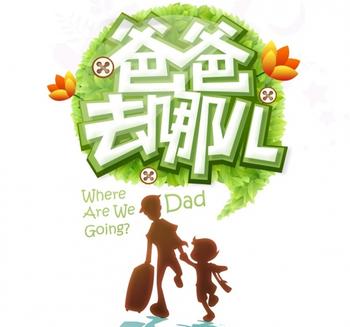 1、结合大家喜爱的《爸爸去哪儿》的电视节目，分析其在网络营销方面有哪些创意？

2、该节目带动哪些相关品的销售？
讨论
【项目总结】
项目8  创意网络营销策划
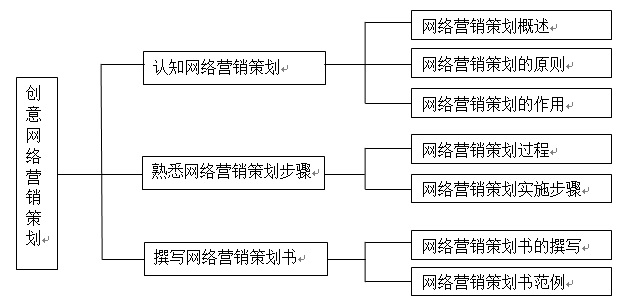 【案例分析】
01
LG 巧克力手机“BLACK LABEL”网络营销策划提案
一、概要
    （一）目标：
    1.围绕“玄机”的主题，切合中国文化，气质神秘，格调高雅，引领时尚的形象。
    2.利用广告、MINISITE等手段，提升用户对LG BLACK LABEL手机特性了解度和认知度。
    3.通过EDM，BBS/BLOG推广的办法，提升产品人气，宣传产品，扩大影响，促进销售。
    （二）实施项目：
    1.FLASH广告发布和投放，对产品进行推广。
    2.制作该手机相关的MINISITE，塑造产品形象，宣传产品性能
    3.进行EDM（电子邮件广告）宣传，提升产品影响。
    4.进行BBS和BLOG推广，宣传和介绍产品。
     
 二、广告创意与思路
   （一） 创意：
  创意1：纯黑背景，探照灯式圆形区域搜索，发现太极形状带金属光泽底层背景，移开，再移回时出现该机器，太极背景再渐隐到黑色中，机器旋转移到广告左边，右边为书法文字的动态广告词，最后出现该机器名字chocolate black label(机器名待定)”
【案例分析】
01
LG 巧克力手机“BLACK LABEL”网络营销策划提案
创意2： 纯黑背景，然后太极S状线条分割广告背景为黑白两部分，广告闪烁中，中部出现手机，背面朝向观众，上部的摄像头与太极图上部小圆位置重合，然后以圆圈或手写勾画方式强调该摄像头，配合说明词突出一个功能点。手机旋转，正面朝向观众，个性键盘位置与太极图下部小圆位置重合，配合说明词说明。然后显示机器名字。
  创意3：美女手持该机器，通过两到三个姿势的持机动作特写，配合机器相关位置的特写的图片切换和移动，突出机器两到三个卖点，再配合动态的广告文字和机器名。
   （二）广告关键字：玄机、品质、深邃、格调、不凡、时尚、气息。
    
三、MINISITE策划及框架
   （一）策划目的：通过MINISITE更好的建立产品形象，让用户更为细致的了解产品的特色，详细性能参数，以及外观形象。
    （二）MINISITE内容及框架结构：以黑白及红色作为主要色彩，制造深邃神秘的氛围，各页面的切换，均配合太极的S曲线来实现。
【案例分析】
01
LG 巧克力手机“BLACK LABEL”网络营销策划提案
四、EDM宣传策划
   （一）宣传对象：该手机潜在用户及LG现有手机用户。
   （二）实施方式：向目前LG用户及合作的邮件服务商用户发送广告邮件。
   （三）宣传步骤及内容：可以分两步发送邮件：第一步发送信件主要说明手机的功能信息和主要特点，配合MINISITE联接，提升知名度和用户期待指数。第二步在机器上市前发送机器上市信息及相关上市新闻。
   （四）可选步骤：信件有奖回馈。提升信件的阅读率并能加深用户印象。
五、BBS和BLOG宣传策划
  （一）宣传对象：广泛的BBS和BLOG读者和作者。
  （二）实施方式：
    1.上市前在各大知名手机BBS及BLOG宣传该手机的性能特点，提升潜在用户的购买欲。
     2.日常宣传。在中国人论坛；博客论坛；中华网论坛；千龙社区；新浪主题社区；搜狐社区；网易社区等转发相关新闻，保持热度及帮助树立品牌形象。
    3.上市时以喜爱LG产品的忠实用户身份传播新闻，发放上市消息。
    4.上市初期以忠实用户身份，发布使用感受及实物图片，提升形象，提高知名度。
资料来源：睿途科技
【案例分析】
01
LG 巧克力手机“BLACK LABEL”网络营销策划提案
分析
1. 明确策划目标对策划方案实施的重要性？
 2. 你还能想出哪些适合本案例的创意？
提示： 
       网络营销市场总是有一些“盲点”存在，这些“盲点”就是消费者没有被满足的需求。市场的“盲点”往往是大家都不太注意的地方，需要通过潜心分析和敏锐捕捉才能识别发现，所以谁先发现它、利用它谁就容易取得成功。如果企业在进行营销策划时，善于寻找市场的“盲点”，在“盲点”上做文章，不但可以避开激烈的市场竞争，而且可以创造出非凡的业绩。
【案例分析】
02
万达微视频大赛策划
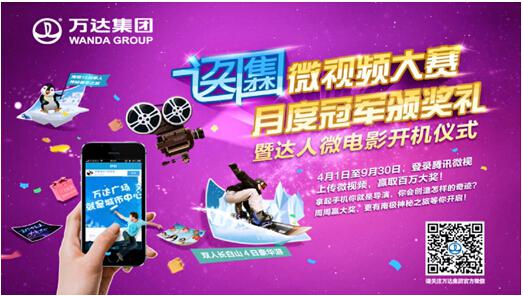 背景及目标：作为老牌的房地产企业，万达集团的在受众心中的定位，还停留在刻板，严谨的形象上，在万达产业转型升级的重要阶段，如何能放下传统房地产企业的架子，缩短与消费者的距离，增加与受众的互动，成为此次传播策划的主要目的。
随着多年来微博，微信等社交平台发展趋近成熟，已经很难在通过标新立异的传播手段在新媒体平台上占得一席之地，所以相比较其他较早涉足营销传播的品牌，如何在众多声音中一鸣惊人，脱颖而出是本次传播的关键点；同时占领当下营销主阵地--移动终端，并在受众中树立万达品牌形象，也是本次媒介选择的核心。
【案例分析】
02
万达微视频大赛策划
策划目标：通过微视频的平台产出的优质内容，配合外围互联网渠道传播，全网覆盖"万达广场就是城市中心"品牌口号。
    商业性：随着微视频业务以来首个跨平台大型征集活动的启幕，万达举起了新媒体创新营销的大旗。本次活动万达集团购买在微视与秒拍平台中最重要的广告位Top banner，热门板块，热门活动，热门标签，写环境操作等，同时万达集团提供价值 200万元的奖品激励，征集带有"万达广场就是城市中心"主题的微视频创作要求，就是要成为自微视频业务开展以来平台声量最大，传播效果最好的商业活动。
    消费者行为：在大多数的客户还停留在对广告入口及推广位置的需求，没有真正认识到微视频的核心本质的时候，我们提出微视频必须"内容为王"。根据两微视频平台的活跃度，设立了微视平台征集原创高质量作品10000部，秒拍平台征集原创高质量作品3000部的目标。
    消费者认知：作为体现传播主题的原创的高水平创作作品，我们强调的这些优质内容的二次传播性，配合微博，微信，视频网站，媒体报道以及论坛等的扩散，使传播主题"万达广场就是城市中心"曝光量超过8000万。
【案例分析】
02
万达微视频大赛策划
策划解决方案及实践：在手机APP"微视""秒拍"平台上，同步在web端和wap端的活动专题中举行线上活动。
WAP端、WEB端：用户通过移动设备拍摄短视频，工作组以自然周，月为单位，由媒体，专家及主办方组成的评审组评选出，优秀作品及月度冠军，分别赠送iPad及长.白山等丰厚 奖品，凡是参与的用户均有机会获得万达集团提供的全国3D电影兑换卷2张，在这些奖品的刺激下，网友参与的积极性异常高涨，上传了大批的优秀创意视频作 品，这些作品通过各种形式诠释了传播主题："万达广场就是城市中心"，凭借着精彩的创意以及精良的制作，在微视频平台上就拥有非常高的播放量与转评值，同 时它们具有极强的二次传播性，经过收集和整理，剪辑成推广视频，在以下渠道进行扩散:
    1.各大视频网站上的关键位置推荐；
    2.面上最热.视频推送；
    3.博，微信上红人大号转发；
    4.频相关的专业垂直论坛上的种.子视频扩散；
    5.下颁奖礼和达人观影礼的活动的事件营销传播。
    6.微博，微信上红人大号转发；
    7.视频相关的专业垂直论坛上的种.子视频扩散；
    8.下颁奖礼和达人观影礼的活动的事件营销传播。
【案例分析】
02
万达微视频大赛策划
在《万达微视频大赛》正式上线前，选择预热效果最好的活动开始前2周，通过新浪，腾讯以及官微三个平台交错配合推广，发布#10秒能说多少字儿#类似4个预热话题，对活动进行话题预埋。
《万达微视频大赛》正式上线后，邀请《爸爸去哪了》明星主持人李锐，以及24位平台最据人气达人，拍摄种.子视频，通过新浪，腾讯活动平台，微博微信红人转 发，各大论坛.信息的转载以及各大视频网站密集曝光，将活动声量推至高位。同时内部拍摄了20只引导视频，通过官方账号发布对受众进行引导。利用线下10所 大学的校园活动在广告横幅、背景板、易拉宝、宣传单中，体现品牌元素，同时进行用户引导拍摄分享视频。
     事件营销：在万达广场举办第一月月度赛冠军颁奖礼，现场邀请新浪秒拍，腾讯微视领导，多位达人到场以及多家媒体到场，本次颁奖礼不但是阶段性成果的展示，更成为引爆第二个月活动的爆点，通过线上线下对活动的配合报道，使活动被多家视频，娱乐媒体网站转载文章。
《万达微视频大赛》为了吸引更多达人参与活动当中，成为微视频传播的中坚力量，特地打造了超级粉丝团计划，并为入围达人提供专属权利； 通过层层筛选和竞 争，选定了最具影响力20位达人成为《万达微视频大赛》第一批超级粉丝团专属达人，随后在CBD万达索菲特大酒店举办了线下专属达人观影活动，到场达人的 粉丝量总和已超过300万，大家对活动的现场情况都进行了直播，本次活动的视频在两微视和秒拍平台的播放量就达80余万次。
【案例分析】
02
万达微视频大赛策划
在2014巴西世界杯期间，《万达微视频大赛》通过拍摄以"万达广场就是城市中心"为主题世界杯系列视频--罗纳尔多、梅西系列，男女看世界杯系列等。借 势世界杯增加活动热度，同时创新活动玩法，引导网友拍摄系列创意作品来展现活动主题。短短的一个月内，系列作品上传600余部，总播放量累计超千万次。
在武汉万达大戏台举办了第二月月度冠军颁奖礼，因前期与微视达人组达成战略合作，本次活动邀请到微视粉丝量排名前 30的达人到场，同时多家北京及当地媒 体到场对活动进行报道。现场多位百万级粉丝的达人自发拍摄的活动视频，在粉丝中引起轰动效应，颁奖礼相关视频播放量超过百万。活动现场观众自发用手机拍摄 微视对颁奖礼进行主动传播。
随后两个月开始将活动从线上转到线下，开始针对大学生定向征集视频作品，首届大学生微视频大赛，从传媒大学电视台记者团开始发起，活动征集到精.品视频 600多个。活动的传播主题贯穿线上与线下，产生了联动效应，不仅让微视频大赛深入了大学校园，给线下大学生提供了参与创作的平台，而且在线下范围内，传 播具有品牌记忆性的微视频，最终形成一股新的微视频创意热潮。
从活动正式上线到截止，总曝光量达102270000次，据腾讯微视官方统计网友上传参赛作品总数14721部，新浪秒拍官方统计网友上传参赛作品总数5566部。总共收集到的19738部作品。
据腾讯与新浪提供的数据，两平台活动专题页面总PV达到359万，UV达到212万。网友互动（转发，评论，点赞）183万次。由普纳公关提供的数据，万达集团官方微博粉丝由最初的60万增长至目前的118万。官方微信粉丝，由0.1万，增长至目前的5.3万。
资料来源：艾瑞网
【案例分析】
02
万达微视频大赛策划
分析
1. 万达的此次传播策划活动是通过哪些方法实施的？
2. 万达此次的传播策划活动的创意体现在哪里？
提示： 
        随着互联网技术的发展，智能产品成为了普通人日常生活不可分割的一部分。无论工作、休闲、生活、娱乐，智能产品更成为了人们的一种生活习惯，于是互联网服 务也由最初的大行业应用向垂直细分领域渗透。 那么，在庞大的互联网市场中，如何提升产品、品牌的知名度和美誉度，取得甚至远超预期目标，加深与消费者互动，促进销售与推广活动的策划就变得尤为重要。万达此次活动策划的创新价值点体现在利用移动视频传播媒介的创新和技术应用的创新，并通过外围渠道进行强力的传播，使其产生病毒式扩散，最终让万达集团品牌深植于受众心中。
网络营销
THANK YOU